Lists
Outline
We will now look at our first abstract data structure
Relation:  explicit linear ordering
Operations
Implementations of an abstract list with:
Linked lists
Arrays
Memory requirements
Strings as a special case
The STL vector class
Definition
3.1
An Abstract List (or List ADT) is linearly ordered data where the programmer explicitly defines the ordering

	We will look at the most common operations that are usually 
The most obvious implementation is to use either an array or linked list
These are, however, not always the most optimal
Operations
3.1.1
Operations at the kth entry of the list include:

	   Access to the object                              Erasing an object



	Insertion of a new object                       Replacement of the object
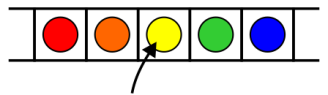 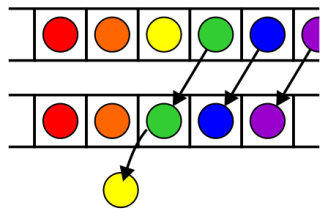 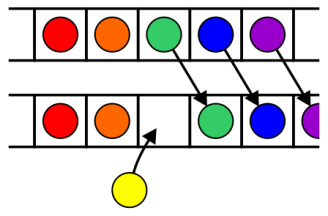 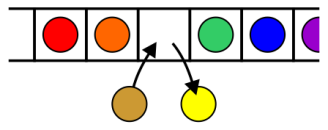 Operations
3.1.1
Given access to the kth object, gain access to either the previous or next object



	Given two abstract lists, we may want to
Concatenate the two lists
Determine if one is a sub-list of the other
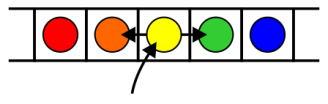 Locations and run times
3.1.2
The most obvious data structures for implementing an abstract list are arrays and linked lists
We will review the run time operations on these structures

	We will consider the amount of time required to perform actions such as finding, inserting new entries before or after, or erasing entries at
the first location (the front)
an arbitrary (kth) location
the last location (the back or nth)

	The run times will be Q(1), O(n) or Q(n)
Linked lists
3.1.3
We will consider these for
Singly linked lists
Doubly linked lists
Singly linked list
3.1.3.1
* These assume we have already accessed the kth entry—an O(n) operation
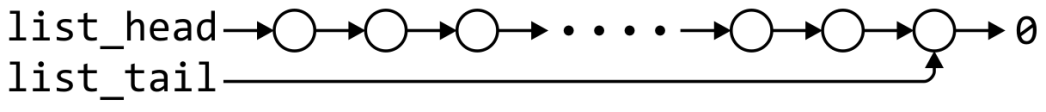 Singly linked list
3.1.3.1
By replacing the value in the node in question, we can speed things up
  – useful for interviews
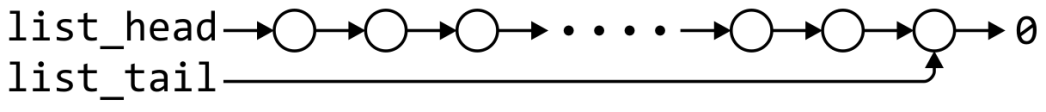 Doubly linked lists
3.1.3.2
* These assume we have already accessed the kth entry—an O(n) operation
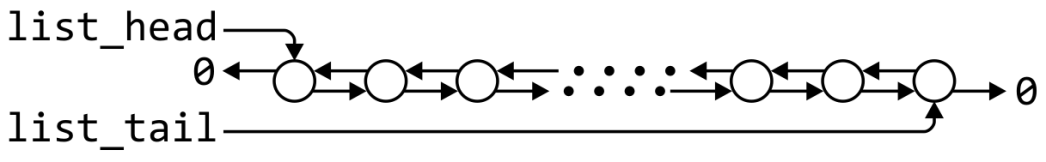 Doubly linked lists
3.1.3.2
Accessing the kth entry is O(n)
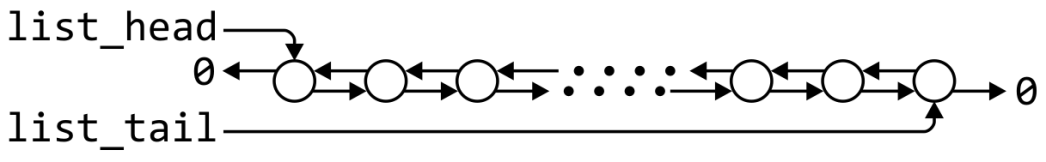 Other operations on linked lists
3.1.3.3
Other operations on linked lists include:
Allocation and deallocating the memory requires Q(n) time
Concatenating two linked lists can be done in Q(1)
This requires a tail pointer
Arrays
3.1.4
We will consider these operations for arrays, including:
Standard or one-ended arrays
Two-ended arrays
Standard arrays
3.1.4
We will consider these operations for arrays, including:
Standard or one-ended arrays
Two-ended arrays
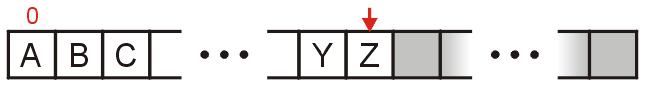 Run times
* Assume we have a pointer to this node
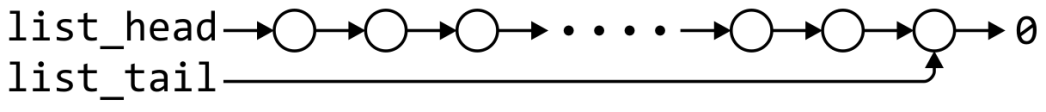 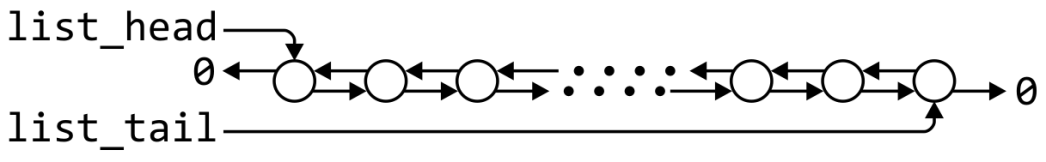 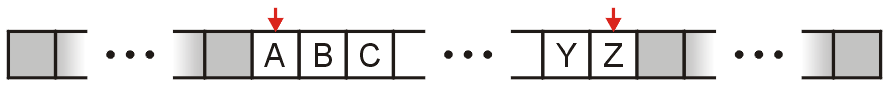 Data Structures
In general, we will only use these basic data structures if we can restrict ourselves to operations that execute in Q(1) time, as the only alternative is O(n) or Q(n)

	Interview question:  in a singly linked list, can you speed up the two O(n) operations of
Inserting before an arbitrary node?
Erasing any node that is not the last node?

	If you can replace the contents of a node, the answer is “yes”
Replace the contents of the current node with the new entry and insert after the current node
Copy the contents of the next node into the current node and erase the next node
Memory usage versus run times
All of these data structures require Q(n) memory
Using a two-ended array requires one more member variable, Q(1), in order to significantly speed up certain operations
Using a doubly linked list, however, required Q(n) additional memory to speed up other operations
Memory usage versus run times
As well as determining run times, we are also interested in memory usage
	In general, there is an interesting relationship between memory and time efficiency

	For a data structure/algorithm:
Improving the run time usuallyrequires more memory
Reducing the required memoryusually requires more run time
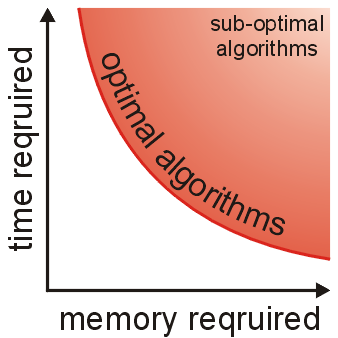 Memory usage versus run times
Warning:  programmers often mistake this to suggest that given any solution to a problem, any solution which may be faster must require more memory

	This guideline not true in general:  there may be different data structures and/or algorithms which are both faster and require less memory
This requires thought and research
The sizeof Operator
In order to determine memory usage, we must know the memory usage of the various built-in data types and classes
The sizeof operator in C++ returns the number of bytes occupied by a data type
This value is determined at compile time
It is not a function
The sizeof Operator
#include <iostream>
using namespace std;

int main() {
     cout << "bool     " << sizeof( bool )     << endl;
     cout << "char     " << sizeof( char )     << endl;
     cout << "short    " << sizeof( short )    << endl;
     cout << "int      " << sizeof( int )      << endl;
     cout << "char *   " << sizeof( char * )   << endl; cout << "int *    " << sizeof( int * )    << endl;
     cout << "double   " << sizeof( double )   << endl;
     cout << "int[10]  " << sizeof( int[10] )  << endl;

     return 0;
}
{eceunix:1} ./a.out # output
bool      1
char      1
short     2
int       4
char *    4
int *     4
double    8
int[10]   40
{eceunix:2}
Abstract Strings
A specialization of an Abstract List is an Abstract String:
The entries are restricted to characters from a finite alphabet
This includes regular strings “Hello world!”

	The restriction using an alphabet emphasizes specific operations that would seldom be used otherwise
Substrings, matching substrings, string concatenations

	It also allows more efficient implementations
String searching/matching algorithms
Regular expressions
Abstract Strings
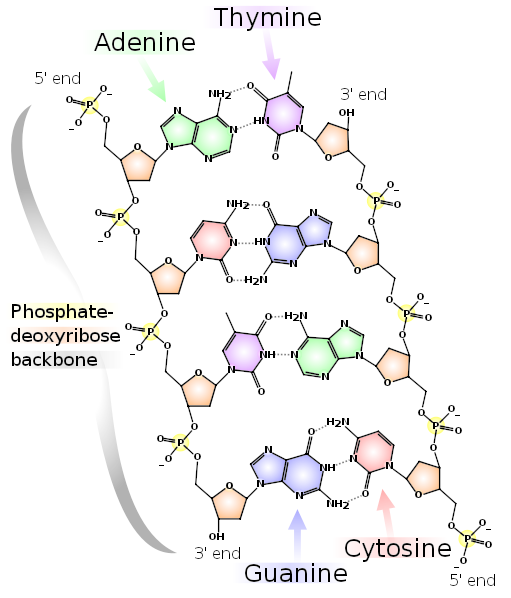 Strings also include DNA
The alphabet has 4 characters:  A, C, G, and T
These are the nucleobases:
		adenine, cytosine, guanine, and thymine

	Bioinformatics today uses many of thealgorithms traditionally restricted tocomputer science:
Dan Gusfield, Algorithms on Strings, Trees and Sequences: Computer Science and Computational Biology, Cambridge, 1997
http://books.google.ca/books?id=STGlsyqtjYMC
References:
http://en.wikipedia.org/wiki/DNA
http://en.wikipedia.org/wiki/Bioinformatics
Standard Template Library
In this course, you must understand each data structure and their associated algorithms
In industry, you will use other implementations of these structures

	The C++ Standard Template Library (STL) has an implementation of the vector data structure
Excellent reference:  
http://www.cplusplus.com/reference/stl/vector/
Standard Template Library
#include <iostream>
#include <vector>
using namespace std;
int main() {
    vector<int> v( 10, 0 );

    cout << "Is the vector empty?  " << v.empty() << endl;            
    cout << "Size of vector:  "      << v.size()  << endl;

    v[0] = 42;
    v[9] = 91;

    for ( int k = 0; k < 10; ++k ) {
        cout << "v[" << k << "] = " << v[k] << endl;
    }

    return 0;
}
$ g++ vec.cpp
$ ./a.out 
Is the vector empty?  0
Size of vector:  10
v[0] = 42
v[1] = 0
v[2] = 0
v[3] = 0
v[4] = 0
v[5] = 0
v[6] = 0
v[7] = 0
v[8] = 0
v[9] = 91
$
Summary
In this topic, we have introduced Abstract Lists
Explicit linear orderings
Implementable with arrays or linked lists
Each has their limitations
Introduced modifications to reduce run times down to Q(1)
Discussed memory usage and the sizeof operator
Looked at the String ADT
Looked at the vector class in the STL
References
[1]	Donald E. Knuth, The Art of Computer Programming, Volume 1:  Fundamental Algorithms, 3rd Ed., Addison Wesley, 1997, §2.2.1, p.238.
[2]	Weiss, Data Structures and Algorithm Analysis in C++, 3rd Ed., Addison Wesley, §3.3.1, p.75.
Usage Notes
These slides are made publicly available on the web for anyone to use
If you choose to use them, or a part thereof, for a course at another institution, I ask only three things:
that you inform me that you are using the slides,
that you acknowledge my work, and
that you alert me of any mistakes which I made or changes which you make, and allow me the option of incorporating such changes (with an acknowledgment) in my set of slides

						Sincerely,
						Douglas Wilhelm Harder, MMath
						dwharder@alumni.uwaterloo.ca